What I’m learning in Maths today
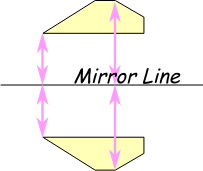 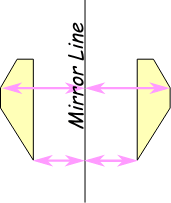 Heidi, Amy, Alissa, Izzy, Cameron, Lucy & Nelly -  
What is……………..?
Daniel, Jacob, Zoe, Holly H, Isobel, Sophie, Katie & Holly T– What is ………?
Nia, Isla and Rhys – Maths Starter –  What is……..?
3 x 6 =____
___ = 7 x 6
19 x 10 = ___
___ = (5²) + 200
10³= ___
28÷7 = ___
300÷6 = ___
 4,900÷7 = __
 10% of 80 = __
 2/5 of 40 = ___
 7.3 x 10 = ___ 
 52 ÷ 10 = ___
11 x 6 = ____
___ = 7 x 9
8 x 8 = ___
___ = 12 x 12
(7x6) + 300 = _
___ = 7²
4³= ___
80÷5 = ___
 ___ = 33÷11
 360÷4 = ___
 3,000÷5 = __
 4/5 of 35 = __
 5% of 60 = __
 7.3 x 10 = ___
8 x (12-9) = __
__ = 7 x (1/4 of 32)
(49x10)–95 = __
_ = (3 x 8) + 90
__ = 8²+ (4x8)
8³= ___
54÷6 = ___
 ___ = 65÷5
 240÷3 = ___
 3,500÷7 = __
4/9 of 45 = _
 5% of 90 = _
ANSWERS
ANSWERS
ANSWERS
8 x (12-9) = 24
56 = 7 x (1/4 of 32)
(49x10)–95 = 395
114 = (3 x 8) + 90
96 = 8²+ (4x8)
8³= 512
54÷6 = 9
 13 = 65÷5
 240÷3 = 80
 3,500÷7 = 500
4/9 of 45 = 20
 5% of 90 = 4.5
11 x 6 = 66
63 = 7 x 9
8 x 8 = 64
144 = 12 x 12
(7x6) + 300 = 342
49 = 7²
4³= 64
80÷5 = 16
 3 = 33÷11
 360÷4 = 90
 3,000÷5 = 600
 4/5 of 35 = 28
 5% of 60 = 3
 7.3 x 10 = 73
3 x 6 = 18
42 = 7 x 6
19 x 10 = 190
225 = (5²) + 200
10³= 1,000
28÷7 = 4
300÷6 = 50
 4,900÷7 = 700
 10% of 80 = 8
 2/5 of 40 = 16
 7.3 x 10 = 73 
 52 ÷ 10 = 5.2
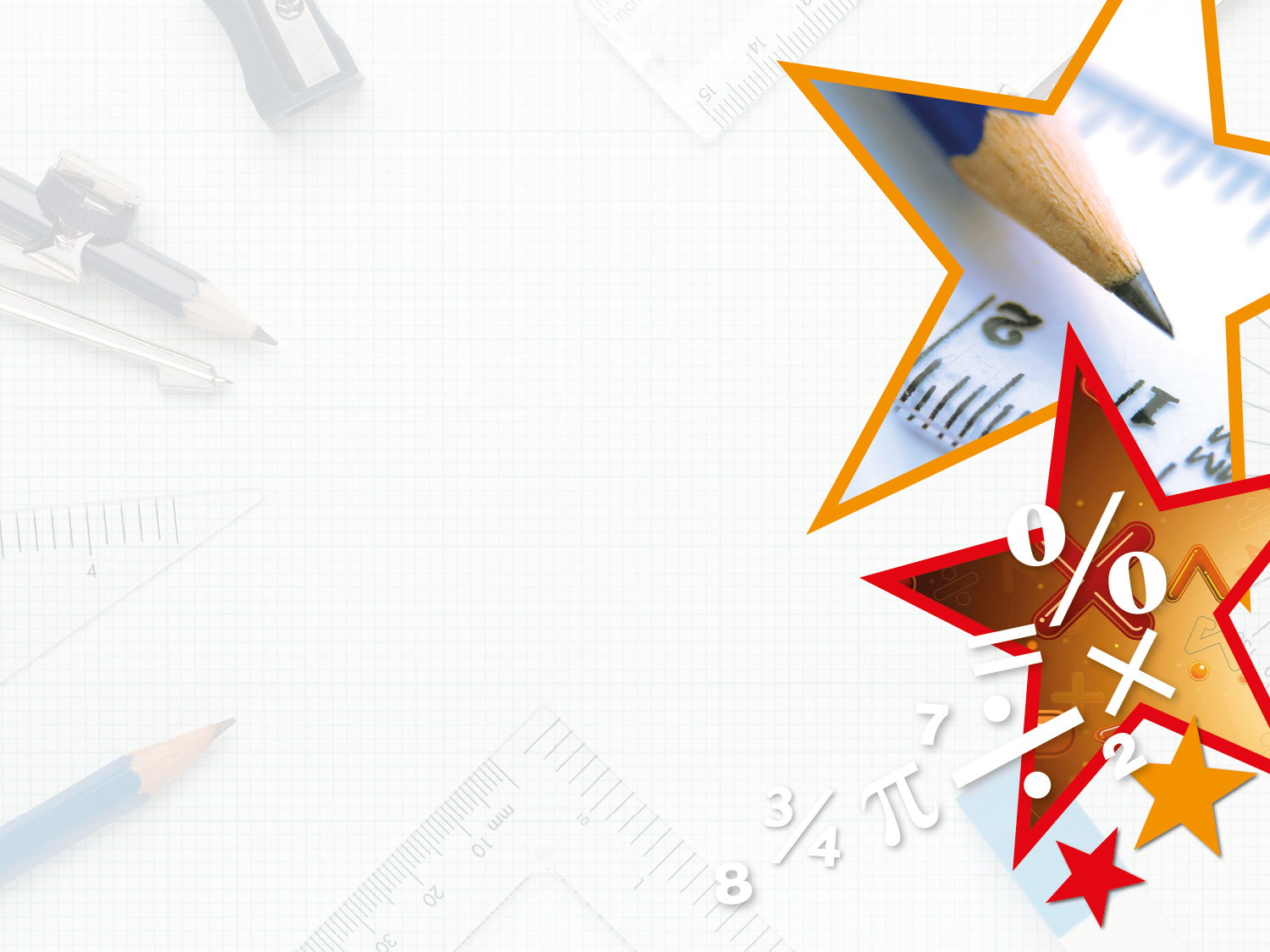 Varied Fluency 4

Reflect Shape A to create Shape B. Write the coordinates for both shapes.
y
a
b
e
A
c
x
d
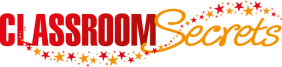 © Classroom Secrets Limited 2018
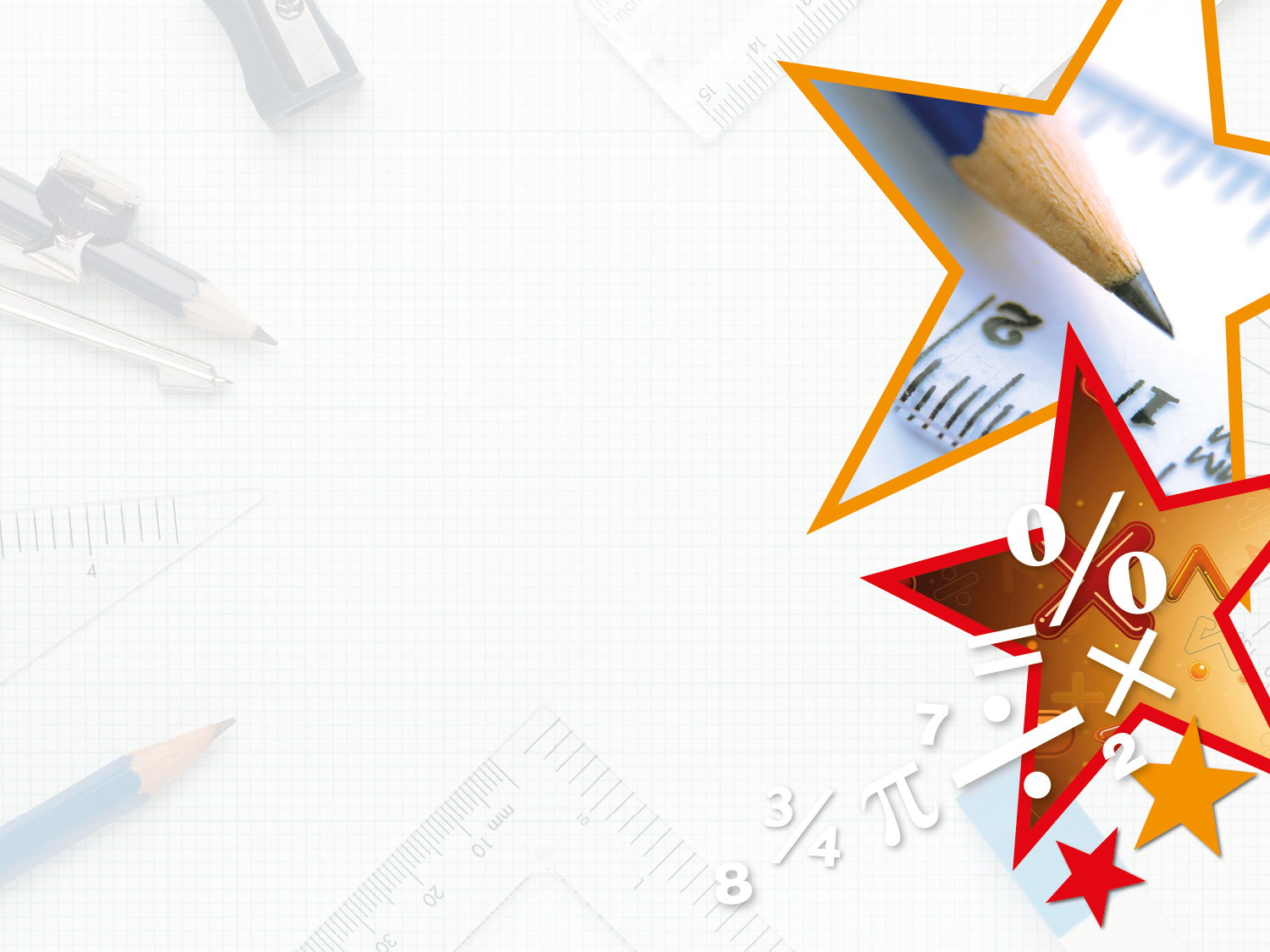 Varied Fluency 4

Reflect Shape A to create Shape B. Write the coordinates for both shapes.
y
a
b
e
A
B
B
c
x
d
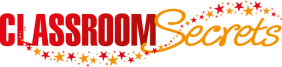 © Classroom Secrets Limited 2018
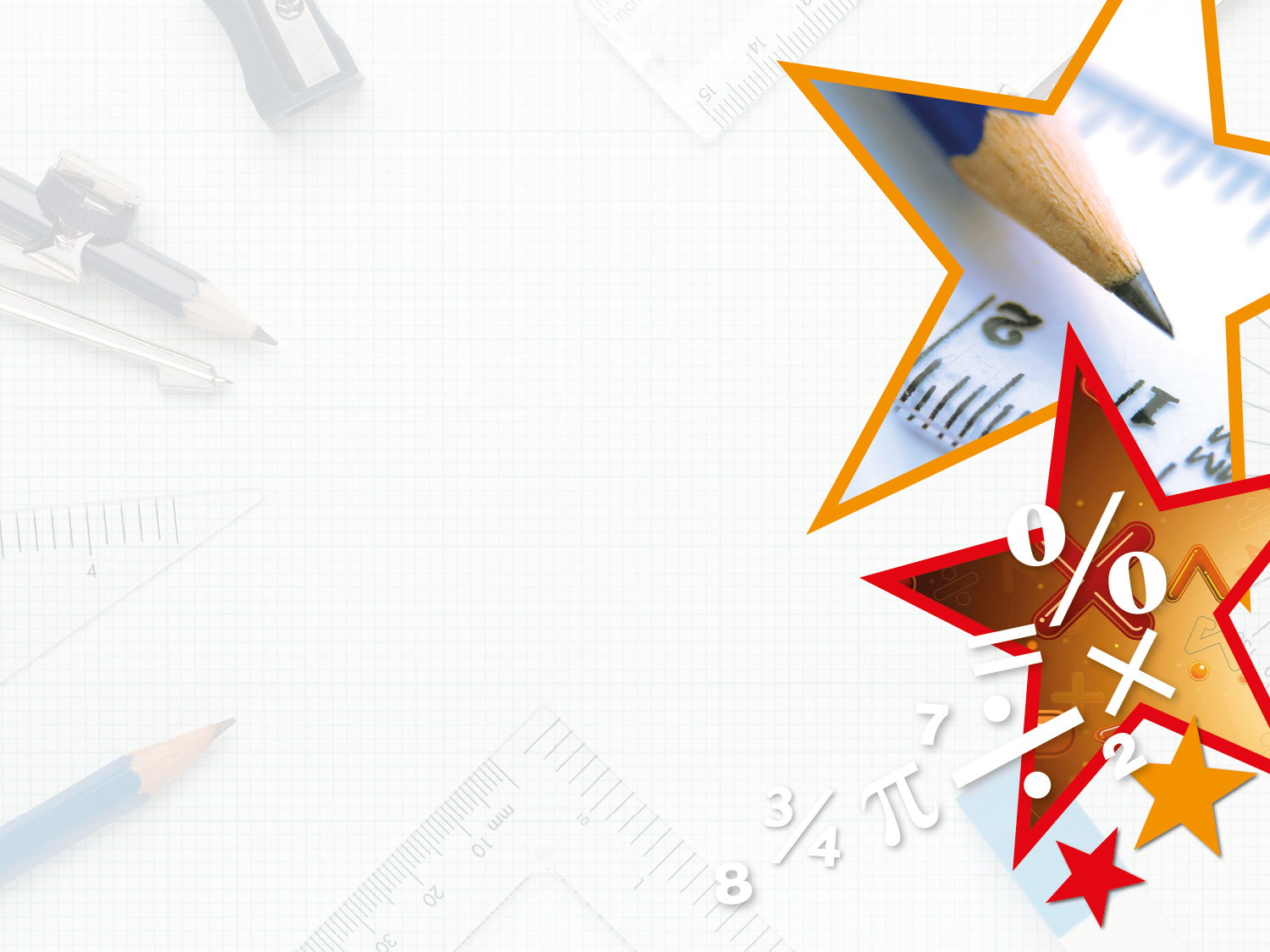 Reasoning 1

Explain the three mistakes below.
A
B
C
D
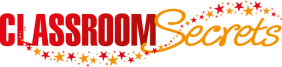 © Classroom Secrets Limited 2018
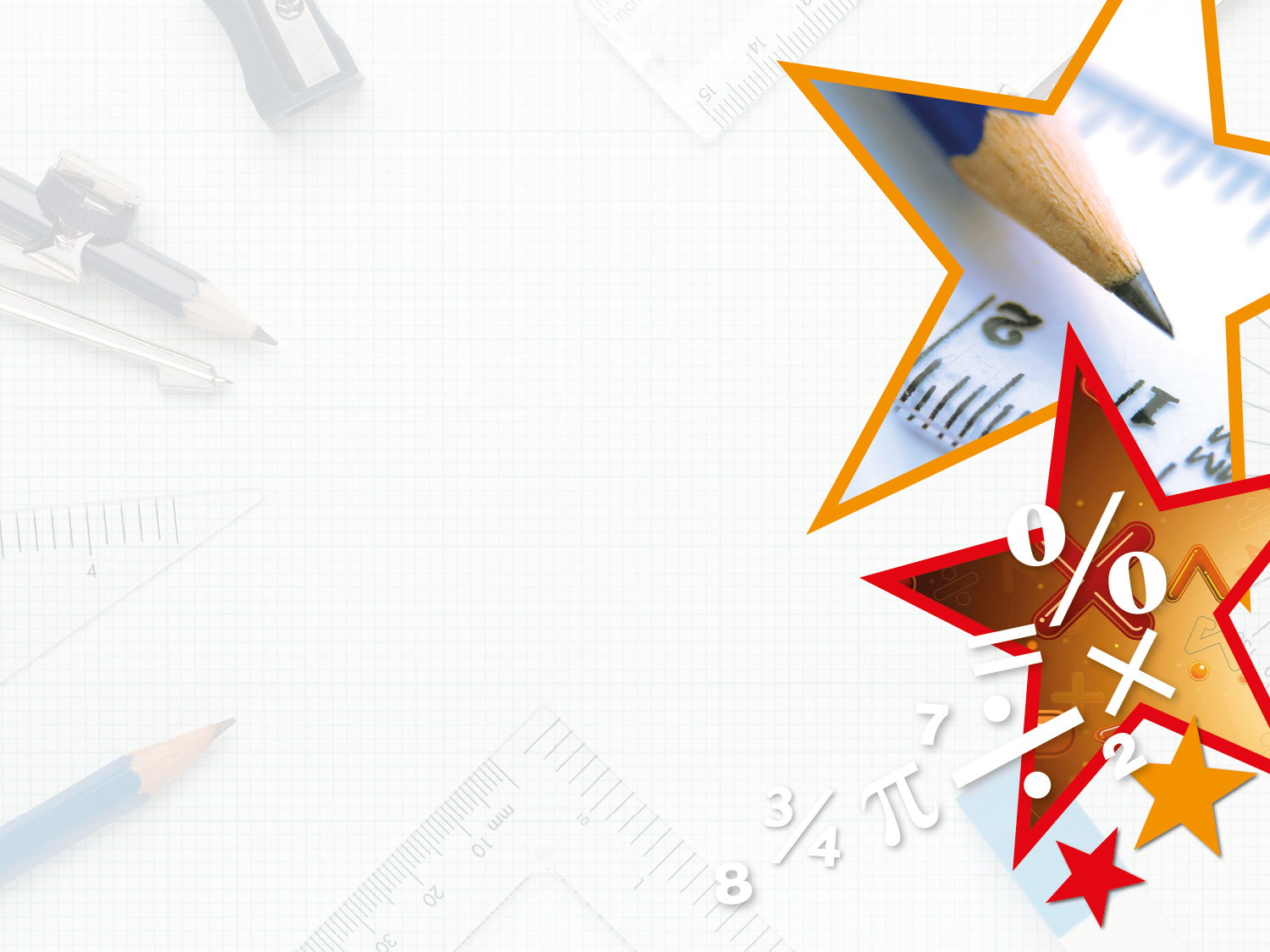 Reasoning 1

Explain the three mistakes below.
A
B
C
D
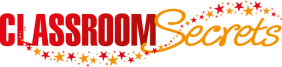 © Classroom Secrets Limited 2018
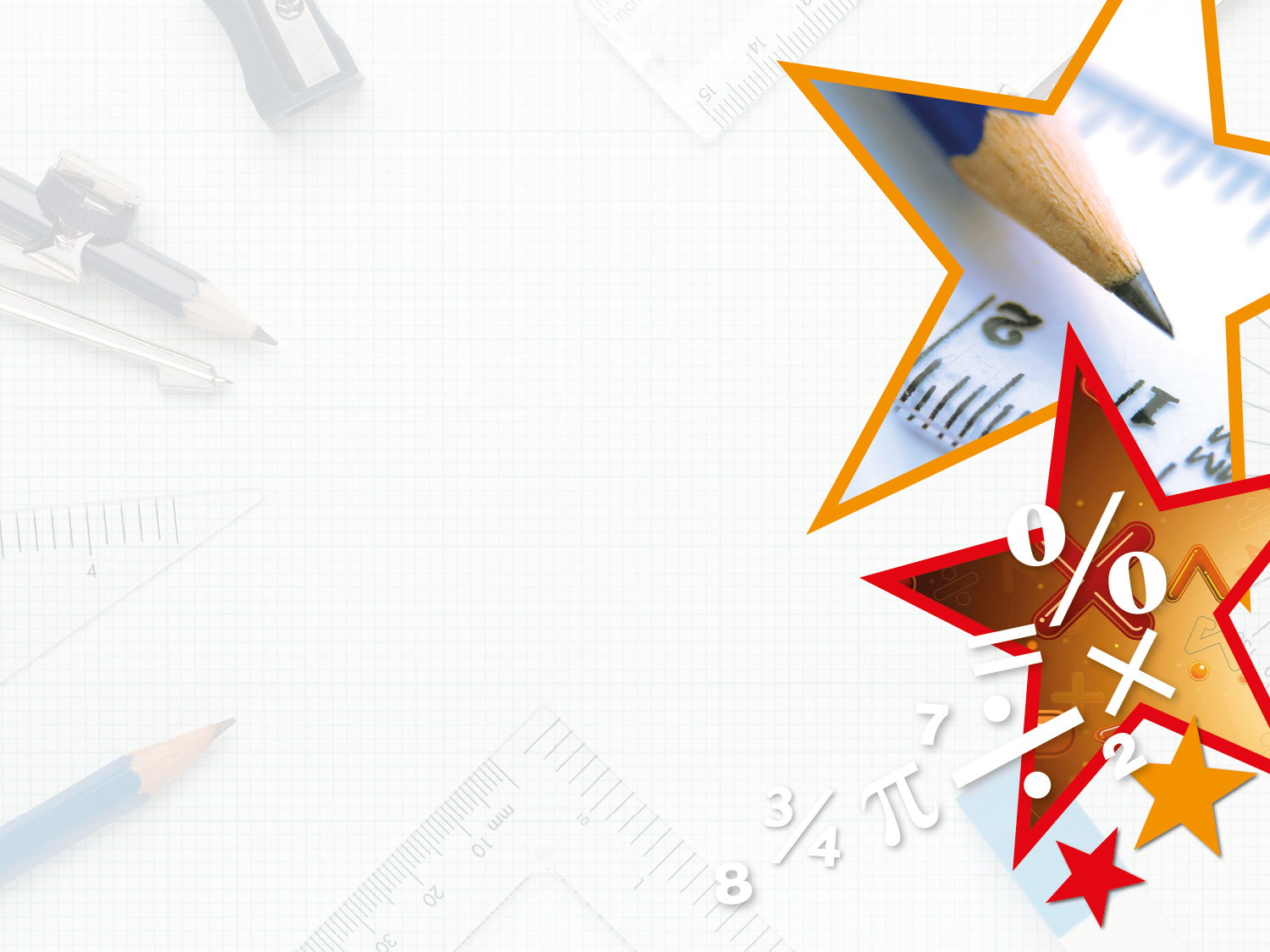 Reasoning 1

Explain the three mistakes below.

The last coordinate for Shape C is incorrect; it should be (4, 1) not (1, 4).

The y axis is incorrectly labelled. It has the 7 and 8 the wrong way round.

Shape D is not the correct reflection for Shape C.
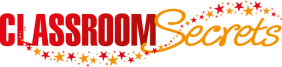 © Classroom Secrets Limited 2018
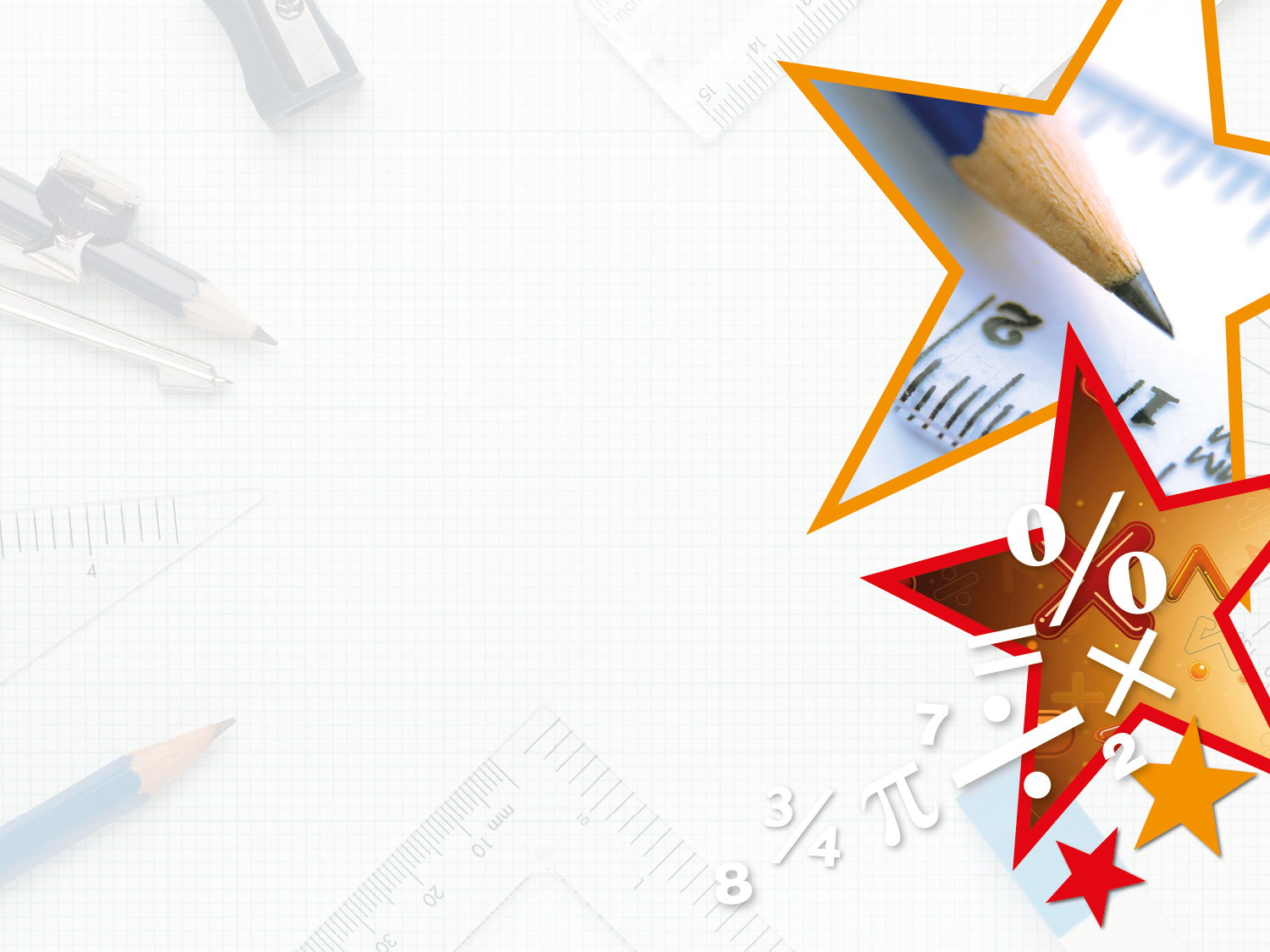 Problem Solving 1

Plot these coordinates and join them in order. 
Reflect it. What have you drawn?
(5, 8)
(4, 8)
(4, 6)
(2, 6)
(2, 4)
(4, 4)
(4, 2)
(5, 2)
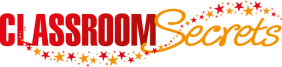 © Classroom Secrets Limited 2018
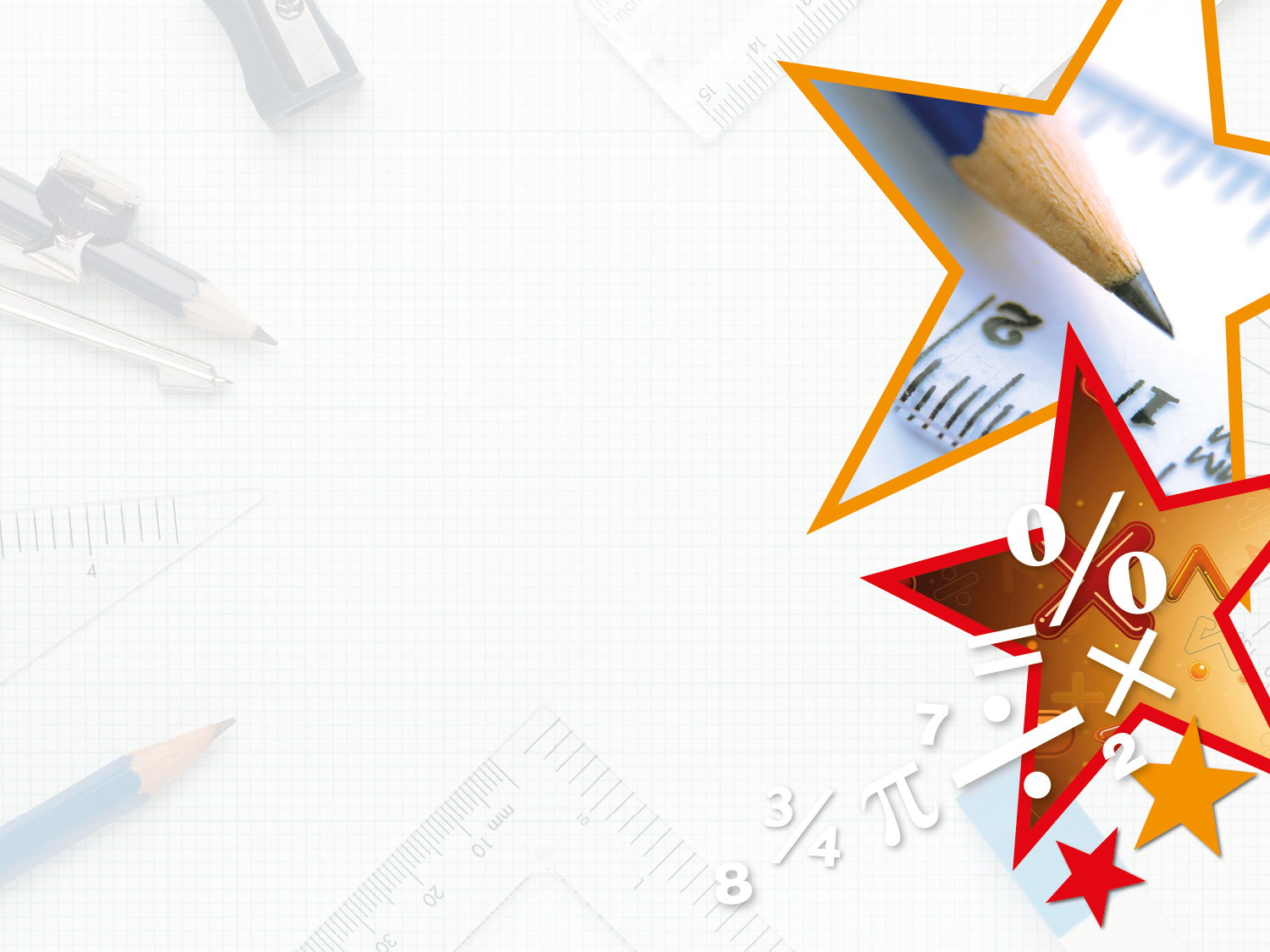 Problem Solving 1

Plot these coordinates and join them in order. 
Reflect it. What have you drawn?
A cross
(5, 8)
(4, 8)
(4, 6)
(2, 6)
(2, 4)
(4, 4)
(4, 2)
(5, 2)
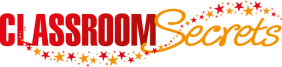 © Classroom Secrets Limited 2018
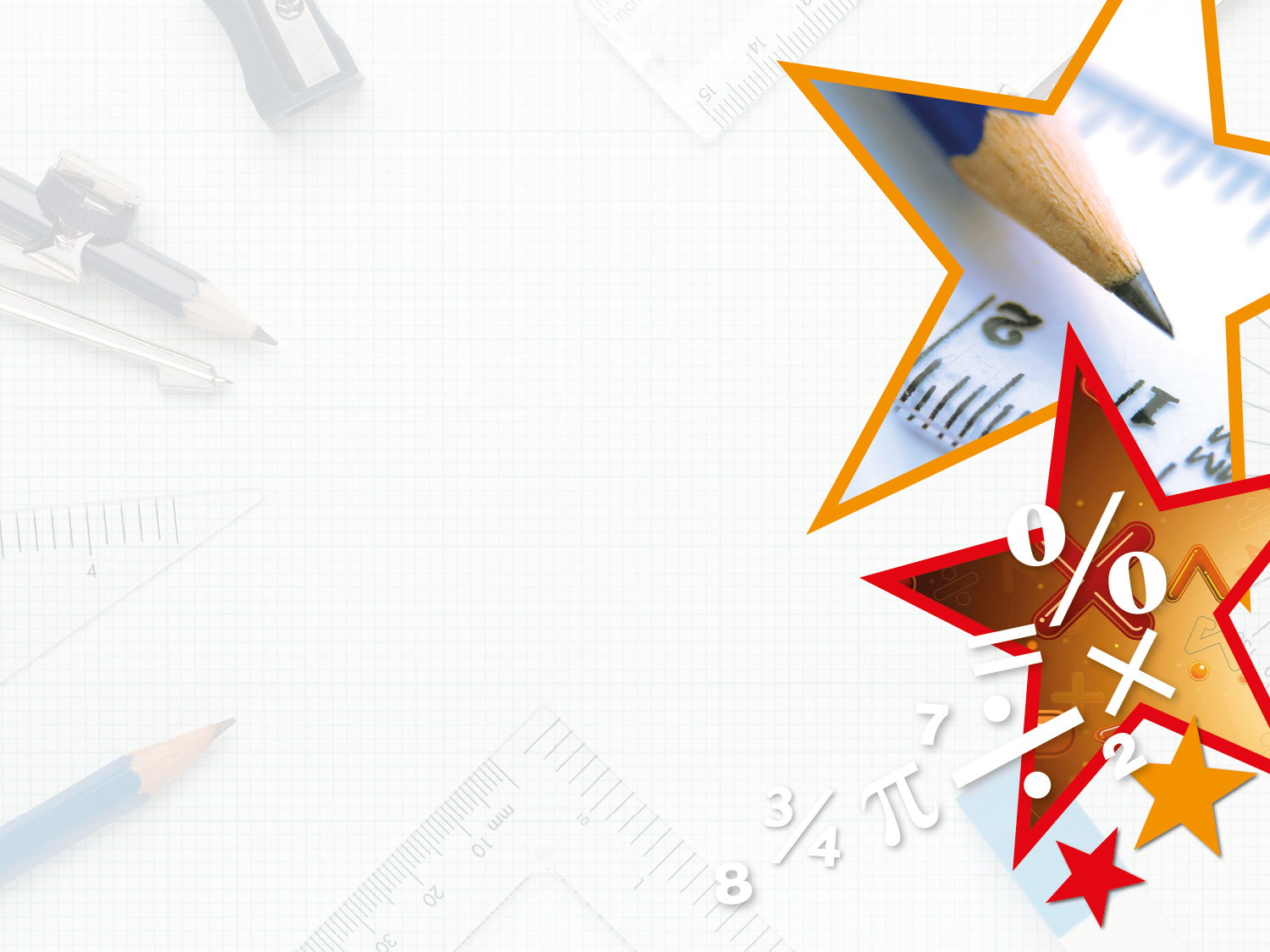 Reasoning 2

Shara says it is impossible to reflect this shape 
so that it has a coordinate of (2, 0).












Do you agree? Prove it.
A
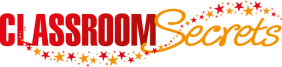 © Classroom Secrets Limited 2018
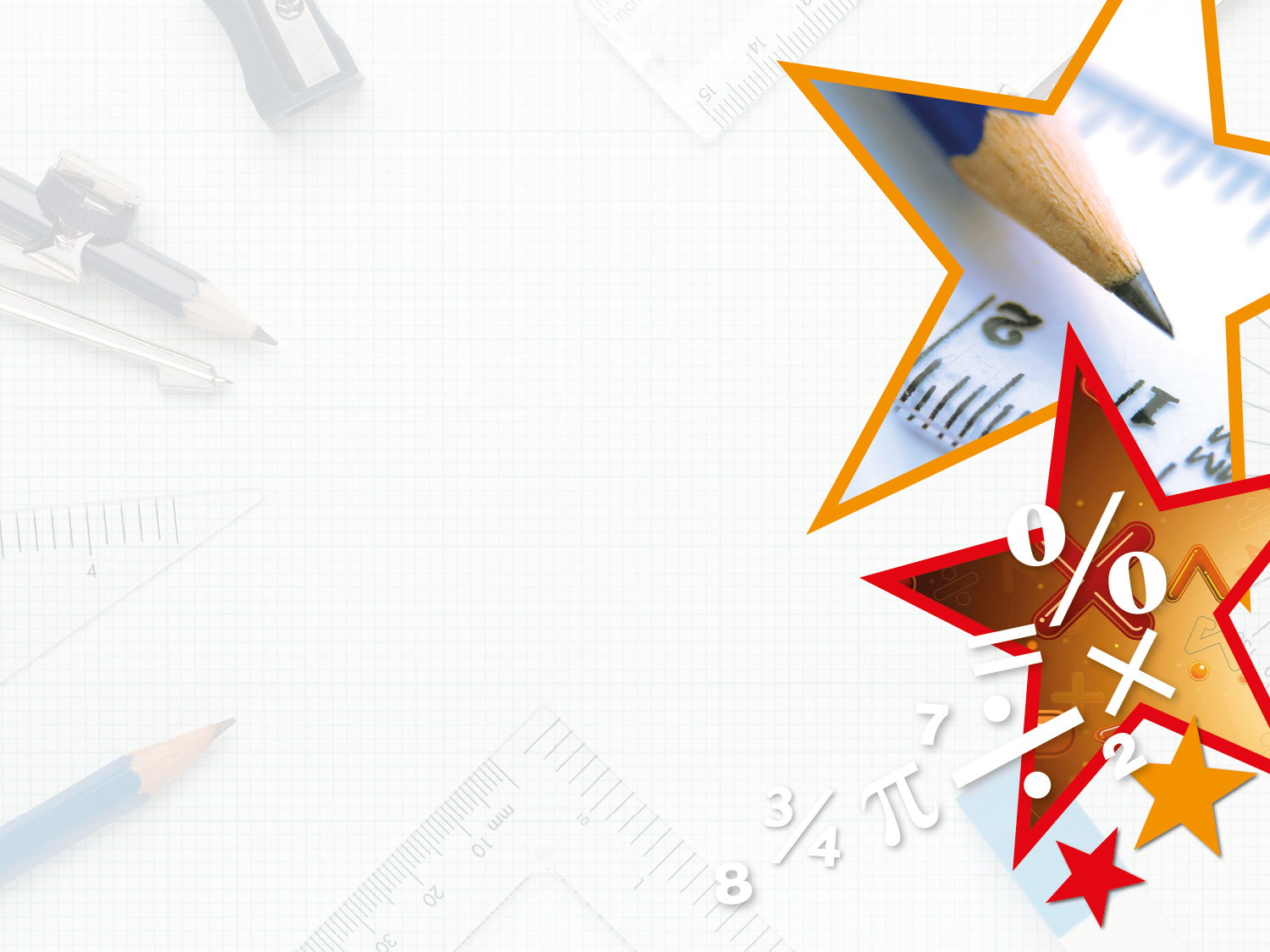 Reasoning 2

Shara says it is impossible to reflect this shape 
so that it has a coordinate of (2, 0).












Do you agree? Prove it.
Shara is incorrect because…
A
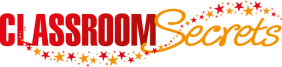 © Classroom Secrets Limited 2018
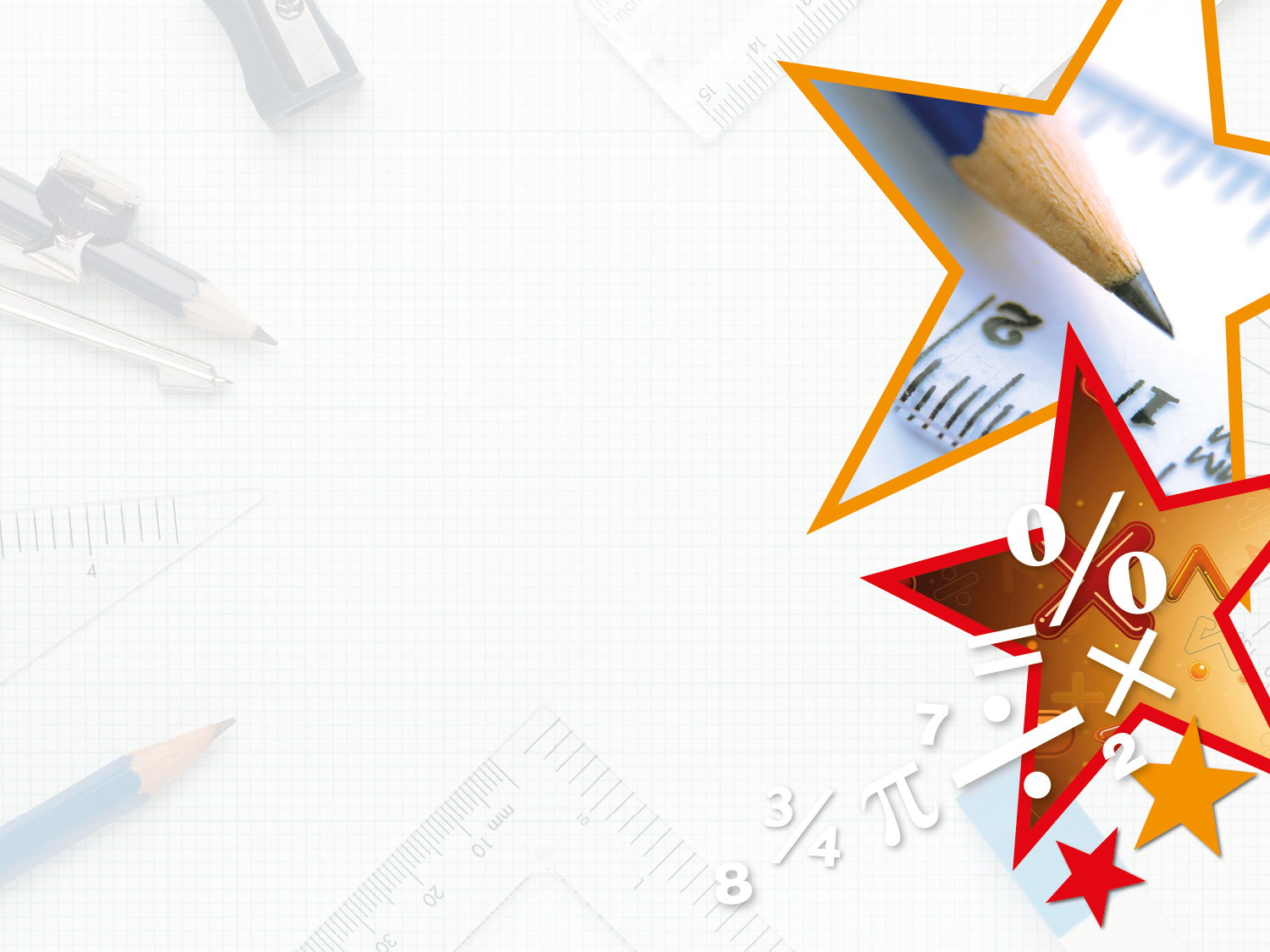 Reasoning 2

Shara says it is impossible to reflect this shape 
so that it has a coordinate of (2, 0).












Do you agree? Prove it.
Shara is incorrect because you can reflect Shape A in order to use the coordinate (2, 0) as shown above.
A
B
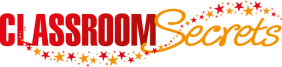 © Classroom Secrets Limited 2018
NOW IT’S YOUR TURN!
Isla, Nia, Rhys and Holly H
(D) Questions 1a, 1b, 2a, 2b, 3a and 3b

Lucy, Katie, Holly T, Jacob, Sophie, Zoe, Isobel, Cameron, Daniel, Alissa and Izzy
(E) Questions 4a, 4b, 5a, 5b, 6a and 6b

Nelly, Amy and Heidi
(GD) Questions 7a, 7b, 8a, 8b, 9a and 9b